The Great Biology Pubish Quiz
Electron Transport Chains
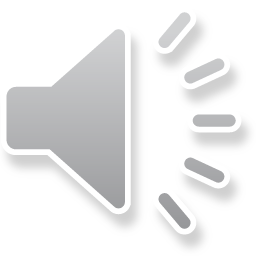 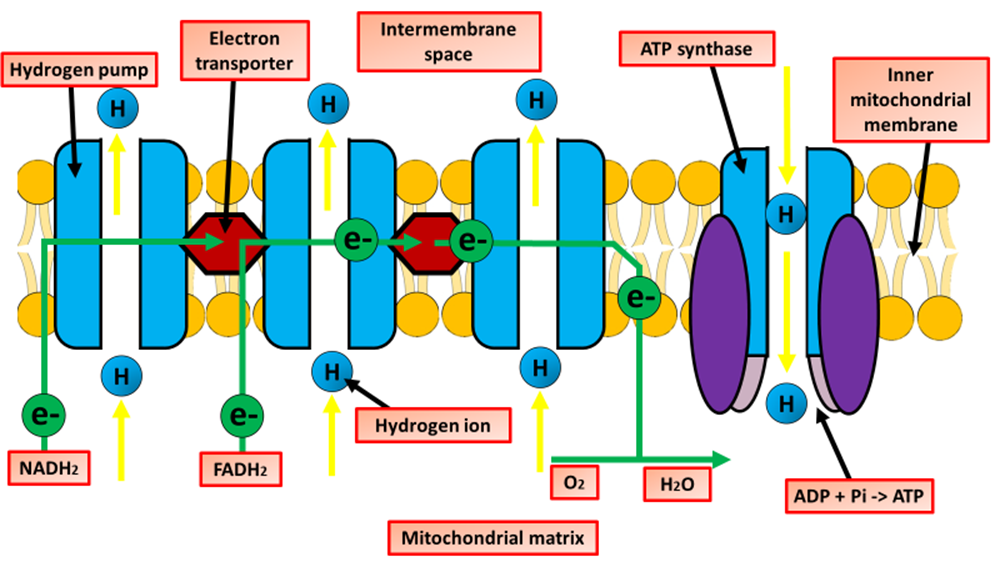 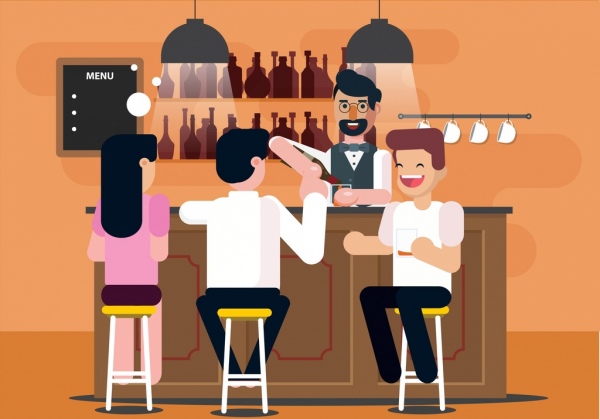 The Great Biology Pubish Quiz
Electron Transport Chains
Where does the electron transport chain (ETC) occur in eukaryotic cells?
Cytoplasm
A
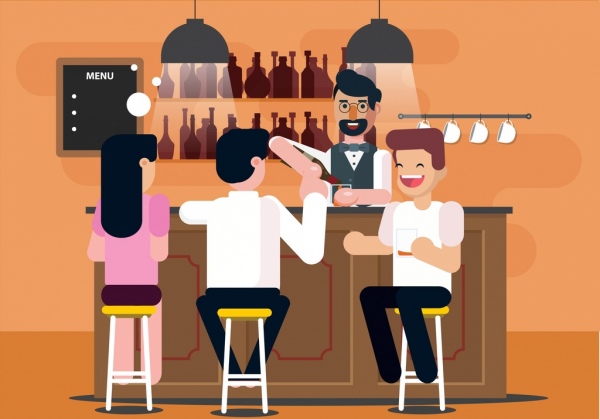 Mitochondrial inner membrane
B
Mitochondrial outer membrane
C
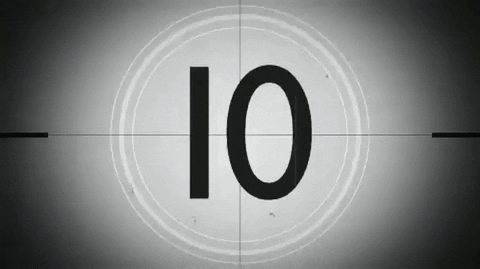 Golgi apparatus
D
The Great Biology Pubish Quiz
Electron Transport Chains
What is the final electron acceptor in the mitochondrial electron transport chain?
Oxygen
A
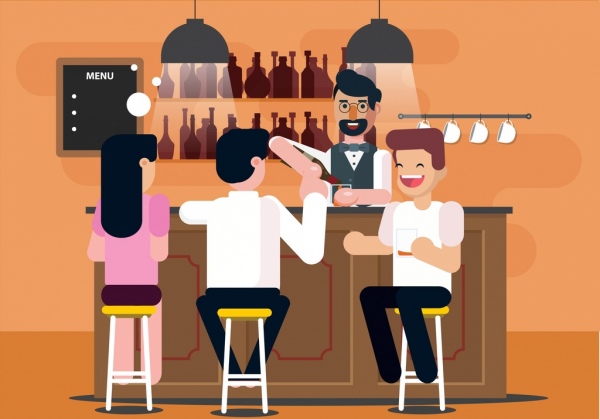 NADH
B
ATP
C
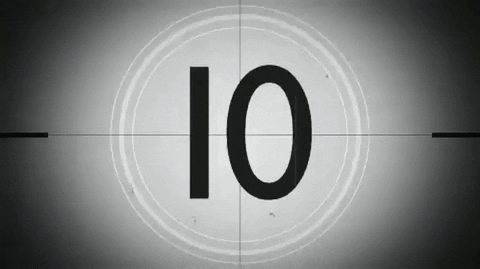 Carbon dioxide
D
The Great Biology Pubish Quiz
Electron Transport Chains
Which molecule donates electrons to Complex I in the ETC?
FADH₂
A
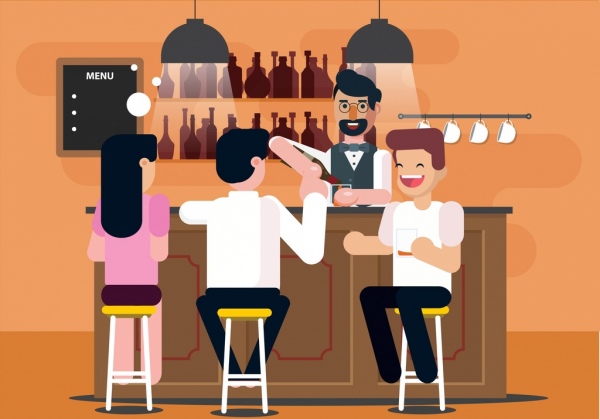 NADH
B
Oxygen
C
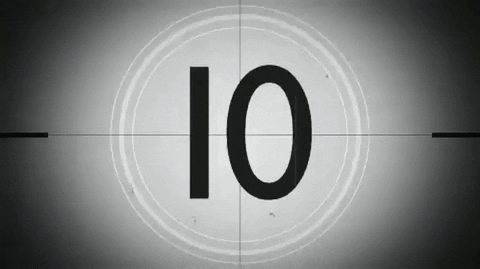 ADP
D
The Great Biology Pubish Quiz
Electron Transport Chains
What type of phosphorylation occurs in the electron transport chain?
Substrate-level phosphorylation
A
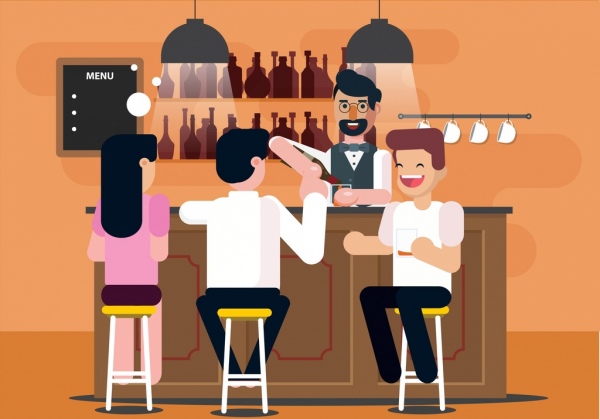 Photophosphorylation
B
Oxidative phosphorylation
C
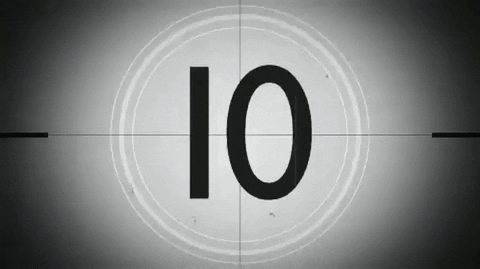 Chemiosmotic phosphorylation
D
The Great Biology Pubish Quiz
Electron Transport Chains
What enzyme produces ATP at the end of the electron transport chain?
ATP hydrolase
A
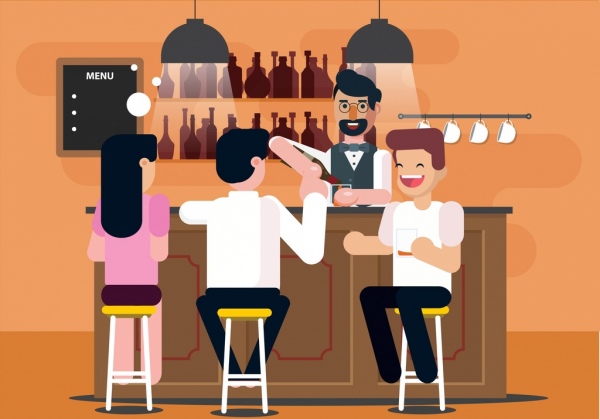 Dehydrogenase
B
Cytochrome oxidase
C
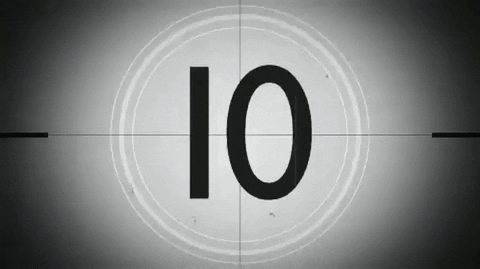 ATP synthase
D
The Great Biology Pubish Quiz
Electron Transport Chains
What gradient drives ATP synthesis in the ETC?
Sodium
A
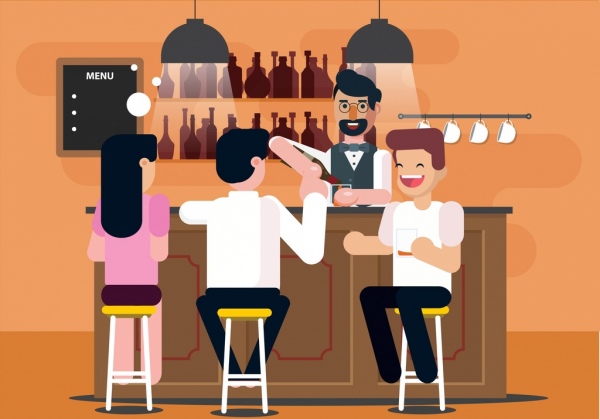 Calcium
B
Proton
C
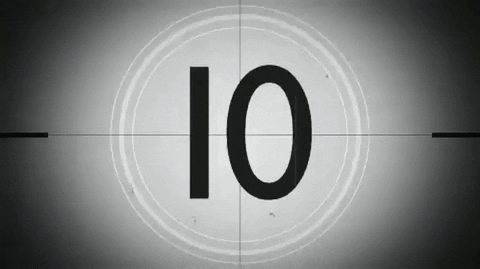 Chloride
D
The Great Biology Pubish Quiz
Electron Transport Chains
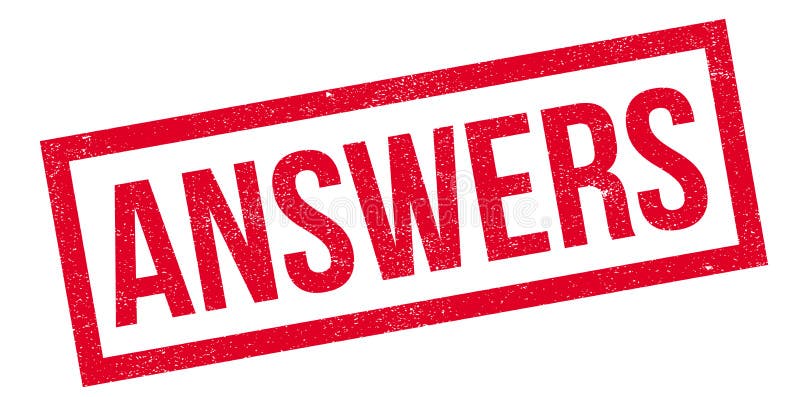 Question 1
B
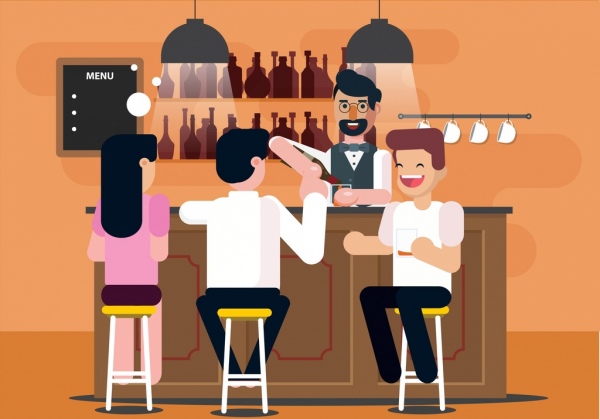 Question 2
A
Question 3
B
Question 4
C
Question 5
D
Question 6
C